Lysine Methylation and Chromatin Biology Lab
Dan Levy
Faculty of Health sciences, Ben-Gurion University
Department of Microbiology, Immunology and Genetics
me
me
me
me
Ph
me
me
me
Ac
OPEN
Chromatin Dynamics
Ac
How PTM’s influence 
chromatin structural dynamics?
P
PTMs:
Methylation
me
Phosphorylation
Gene expression programs in physiological and pathological processes
Acetylation
me
CLOSED
TF
Methylation
Inflammatory 
disorders
Cancer
Many others...
Protein lysine methylation
me
N
H
me
me
me
me
me
H
K
H
N
K
K
Function B
Function C
Function D
H
H
H
N
K
protein lysine 
demethylases
>25 PKDMs
protein lysine 
methyltransferases
>50 PKMTs
PKDM
PKDM
PKDM
PKMT
PKMT
PKMT
Lysine
Tri(me3)
Di(me2)
Mono(me1)
me
+
+
N
+
+
Function A
Chromo
domains
PHD fingers
Ankyrin repeats
MBT domains
Tudor
domains
PWWP
domains
WD repeats
Methyl-lysine binding modules
“READERS”
How to identify a new methylation event?
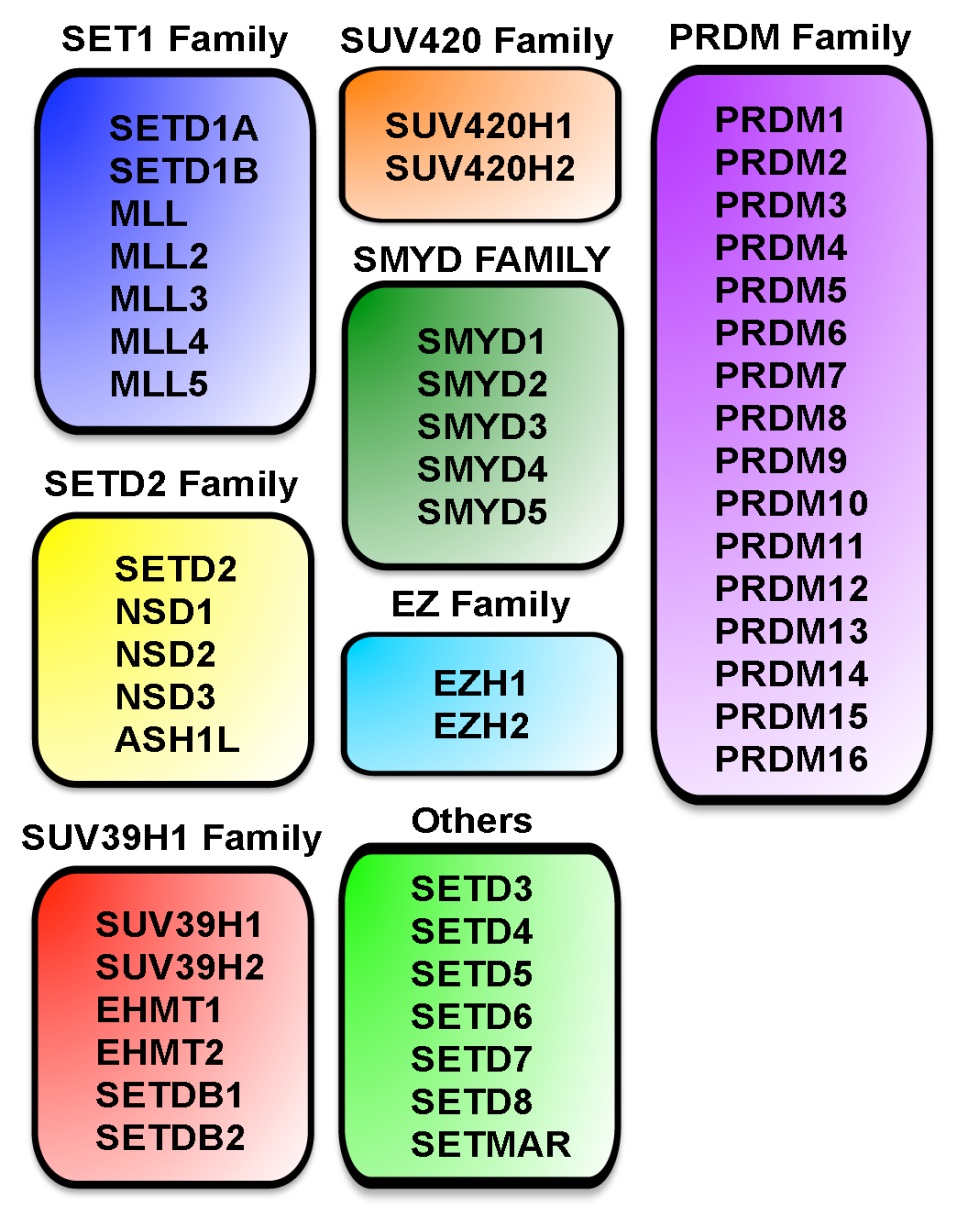 me
me
Candidate approach
?
me
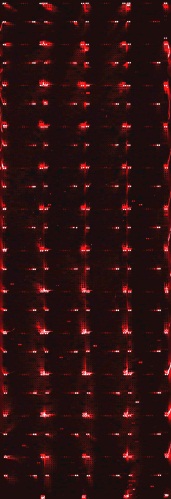 H4
H2A
H2B
H3
Rb
p53
Protein and peptide arrays
ERa
???
H4
High throughput approach
Non-histones
Histones
me
New Substrates
PKMT
A
B
C
D
Methylation 
event
Cellular Methylation 
pattern
Function
Mechanisms
Binders
me
Ph
me
me
Ac
???
me
me
K
me
Differentiation
Cancer
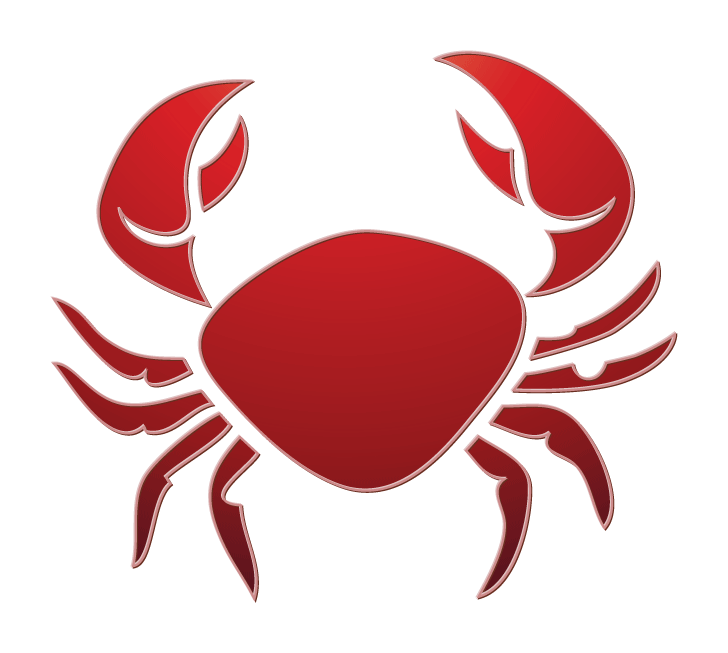 Prot-Prot 
Interaction
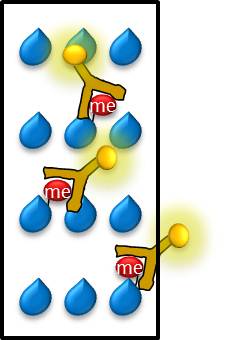 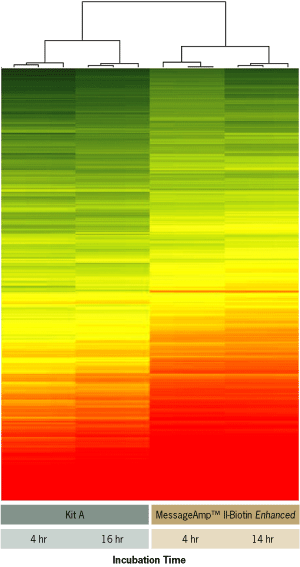 Chromatin 
structure
???
Biochemical
Cellular
Proteomics
Genomics
Thank you!